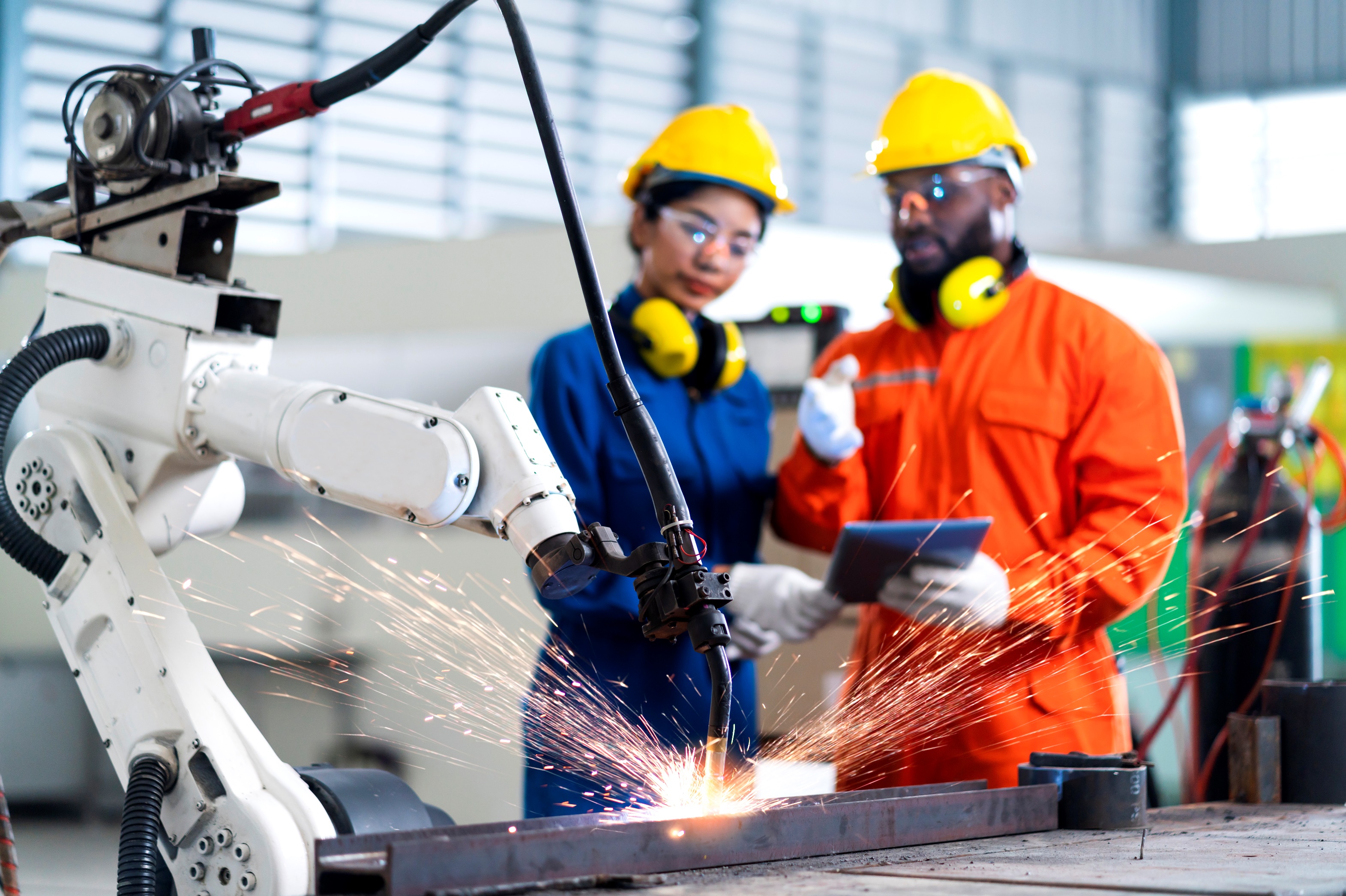 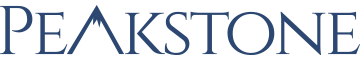 Industrials & Manufacturing Industry 
M&A and Valuation Insights
April 2024
www.peakstone.com
Overview
25+ Years
Average Years of Peakstone
MD Experience
500+
Transactions by Peakstone MDs
$200+ Billion
Capital Raised by Peakstone MDs
2008
Year Founded
18+
Industries Covered
40+
Investment Banking Professionals
30+ Countries
Global Reach
$10 - $500 Million
Client Revenue Profile
Selected Transactions
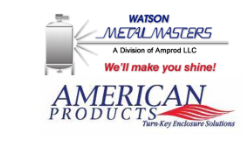 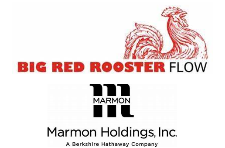 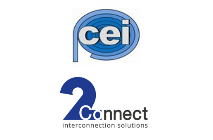 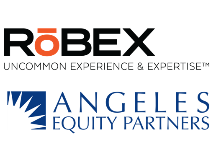 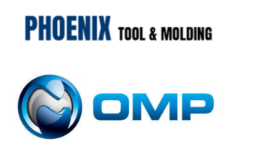 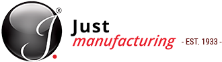 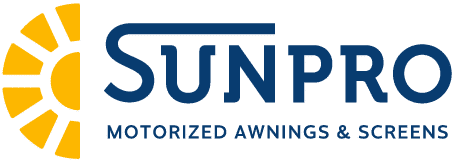 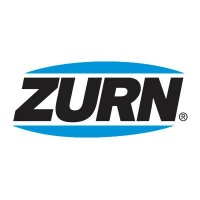 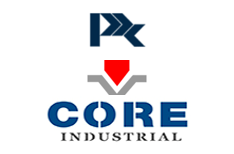 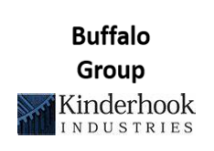 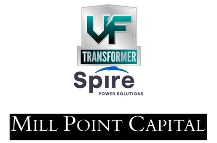 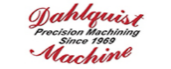 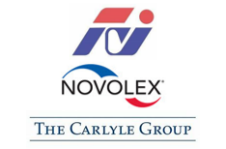 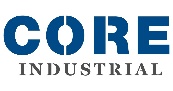 Contact Information
M&A Advisor
M&A Advisor
M&A Advisor
M&A Advisor
M&A Advisor
M&A Advisor
M&A Advisor
M&A Advisor
M&A Advisor
M&A Advisor
M&A Advisor
M&A Advisor
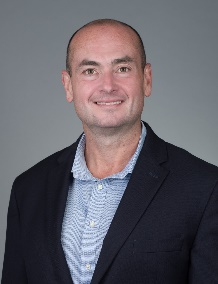 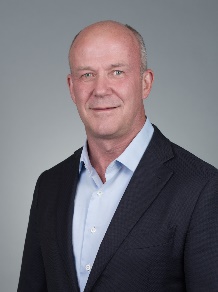 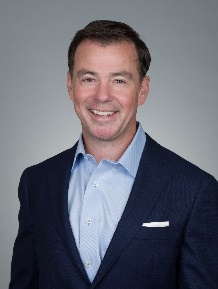 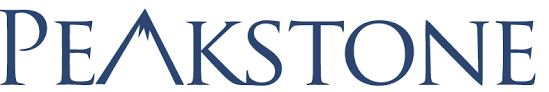 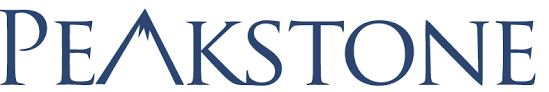 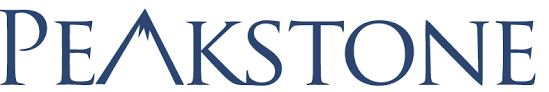 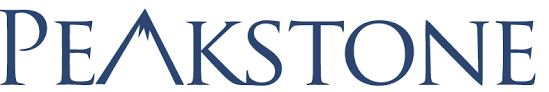 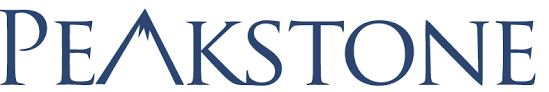 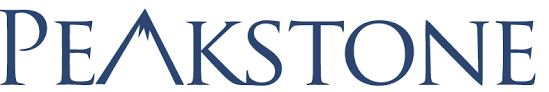 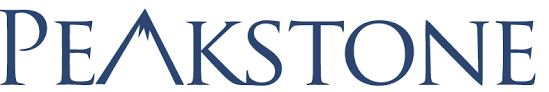 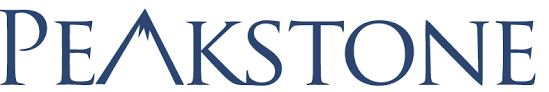 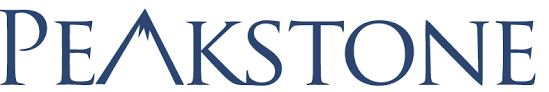 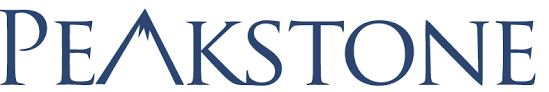 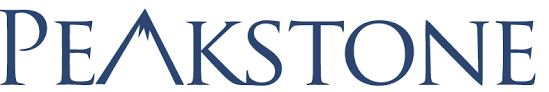 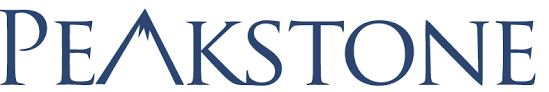 Alex Fridman – Managing Partner
(312) 346-7303
afridman@peakstone.com
Stephen Sleigh – Managing Partner
(312) 346-7318
ssleigh@peakstone.com
Jeff Temple – Managing Partner
(312) 346-7301
jtemple@peakstone.com
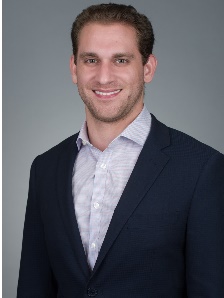 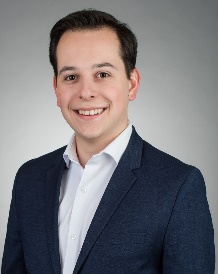 Noah Robles – Associate
(305) 494-2035
nrobles@peakstone.com
Jonah Ayzenberg – Analyst
(847) 687-5702
jayzenberg@peakstone.com
Page 2
U.S. M&A Activity
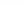 109
1,010
103
1,100
194
102
92
1,109
183
553
254
86
1,681
2,442
1,394
354
702
191
138
2.054
2,053
1,230
968
2.040
402
883
124
417
1,217
94
472
820
479
1,317
240
5,052
878
1,300
470
185
900
159
538
158
516
1,459
463
3,967
67
Industrials & Manufacturing M&A Count Across the U.S. (2000 – Mar 2024)
U.S. Industrials & Manufacturing M&A Count (2000 – Mar 2024)
2,942
30
126
(#)
Source: Capital IQ
Note: As of March 31, 2024
Page 3
Transaction Analysis
Median Transaction Value (2000 – Mar 2024)
($ in millions)
Median EV Multiples (2000 – Mar 2024)
Source: Capital IQ
Note: 2024 Median Transaction value is shown as the average of the preceding years due to the presence of outliers; 
As of March 31, 2024
Page 4
Trading Analysis
Relative Stock Performance (2013 – Mar 2024)
EV/EBITDA Trend (2013 – Mar 2024)
Key
Peakstone Aerospace & Defense and Auto Components Index: BA, RTX, HON, LMT, GD, NOC, F, GM, GT, BWA
Peakstone Building Products and Construction & Engg Index: MAS, LII, VMC, JELD, UFPI, ACM, J, PWR, FLR, MTZ, EME
Peakstone Professional Services and Trading & Distribution Index: WM, RSG, CTAS, MAN, ARMK, KELY.A, URI, GWW, WCC
Peakstone Electrical Equipment and Machinery Index: EMR, ROK, AME, HUBB, AYI, GE, CAT, DE, ITW, PCAR, CM, SWK
Source: Capital IQ
Note: As of March 31, 2024
Page 5
Selected Transactions
Source: Capital IQ
Note: Selected transactions have transaction value greater than $50 million
Page 6